Vehicle type, quantity and velocity calculation from video
Giorgi Svanadze 		David Jokhadze
Supervisors:                 		             Ramaz Botchorishvili
                                      		             Tinatin Davitashvili
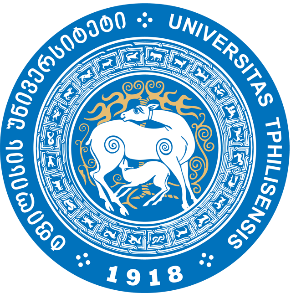 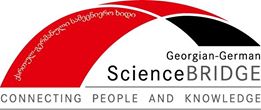 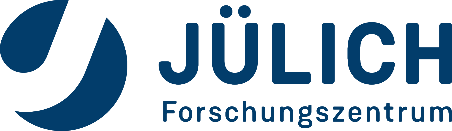 24/08/2018
Aims and objectives
Our  aim was to create software which allows us to determine moving vehicle
Type
Velocity
Quantity
during the observation from the camera, which will be set beside the road, at the fixed place.
Giorgi Svanadze, David Jokhadze
2
Possible techniques
Optical Flow
Background Subtraction
Giorgi Svanadze, David Jokhadze
2
Optical Flow
Optical flow refers to the visible motion of an object(apparent flow of pixels) in an image. It is the result of 3d motion being projected on a 2-dimensioinal image plane.
Wikipedia.org/wiki/Optical_flow
Giorgi Svanadze, David Jokhadze
4
Optical Flow
Moving Rubik’s Cube
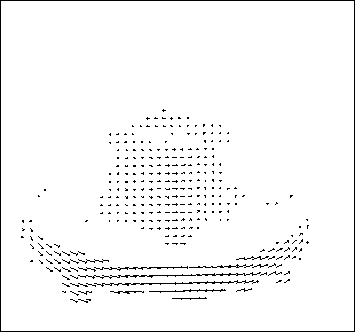 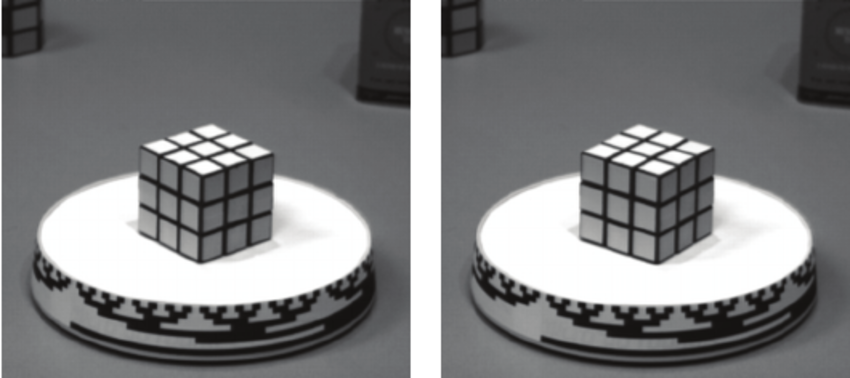 Initial frame
Second frame
Vector  field
Barron, J.L. et. al., Performance of Optical Flow Techniques, IJCV, 12:1, 43-77, 1994
Giorgi Svanadze, David Jokhadze
5
Formulation
I(x,y,t)=I(x+Δx, y+Δy,t+Δt)
Giorgi Svanadze, David Jokhadze
6
Aperture problem
https://wolfe4e.sinauer.com/wa08.02.html
picture C
picture A
picture B
Although the object is moving in different directions on the pictures A,B,C, the visual image through the aperture remains the same
Giorgi Svanadze, David Jokhadze
7
The computation of optical flow
Differential (Lucas-Kanade, Horn-Schunk)
Correlation based 
Feature based (1-dimensional,2-dimensional)
Hierarchical (Anandan)
Giorgi Svanadze, David Jokhadze
8
Lucas-Kanade method
Giorgi Svanadze, David Jokhadze
9
Image filtering
Linear filter (Gaussian,Mean)
Non-linear filter (Median)
smooth signal H
Noisy signal F
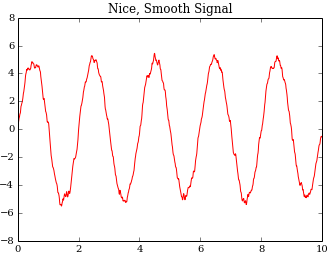 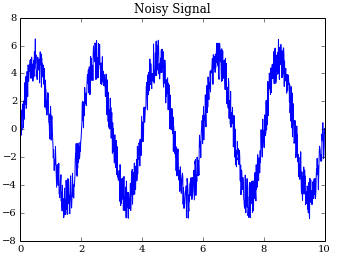 Using G filter
https://joseph-long.com/writing/AstroPy-boxcar/
Giorgi Svanadze, David Jokhadze
10
Examples of filtering
Giorgi Svanadze, David Jokhadze
11
Gaussian Filter
2-dimensional Gaussian filter
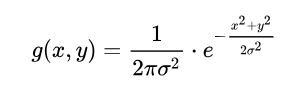 Filter  radius depends on the standard deviation
https://en.wikipedia.org/wiki/Gaussian_blur
Giorgi Svanadze, David Jokhadze
12
Gaussian Filter
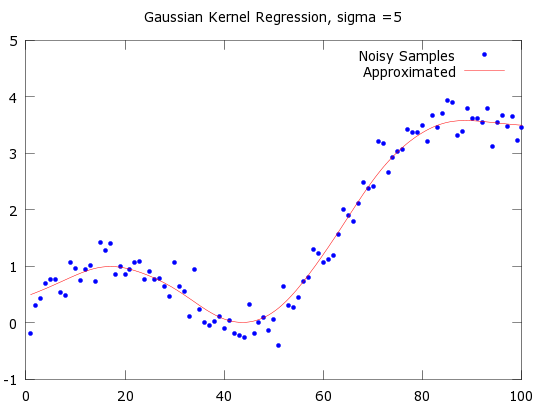 Giorgi Svanadze, David Jokhadze
13
Kernel Matrix
For  simplicity and to reduce the computational cost we use the discrete version of Gaussian
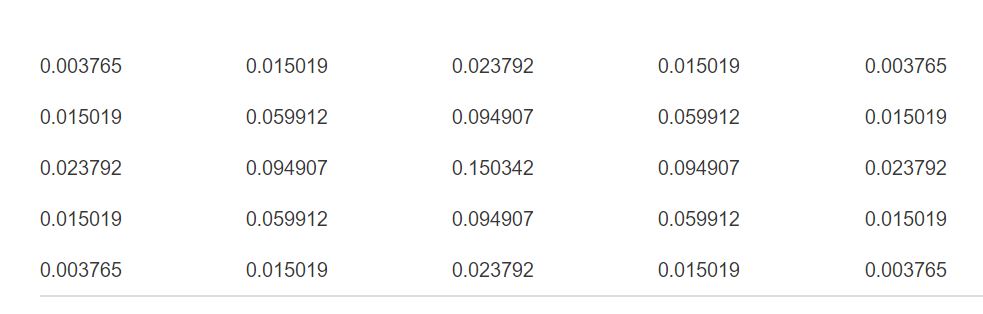 fractional  matrix
integer  matrix
Giorgi Svanadze, David Jokhadze
14
Convolution
Giorgi Svanadze, David Jokhadze
15
Derivative
Classical derivative of a function formulates as




But we can’t use this in our case, because pixels are discrete and thus we need discrete approximation of the derivative.
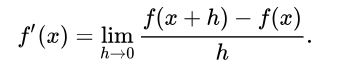 Giorgi Svanadze, David Jokhadze
16
Common discrete ‘derivative’ filters
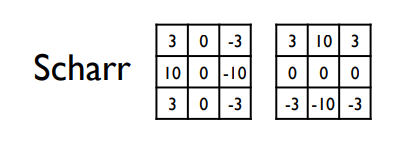 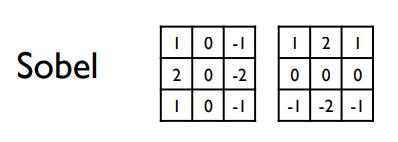 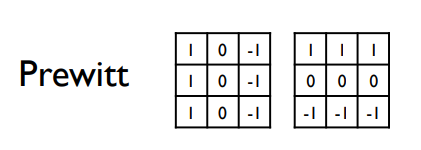 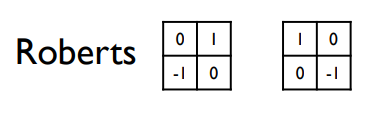 To achieve the goal, we just have to convolve the image with any of these matrices the same way we did with the filter.
Giorgi Svanadze, David Jokhadze
17
Differences of derivative filters
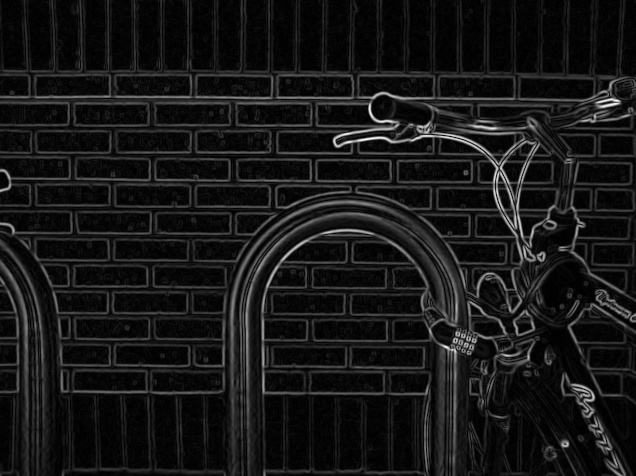 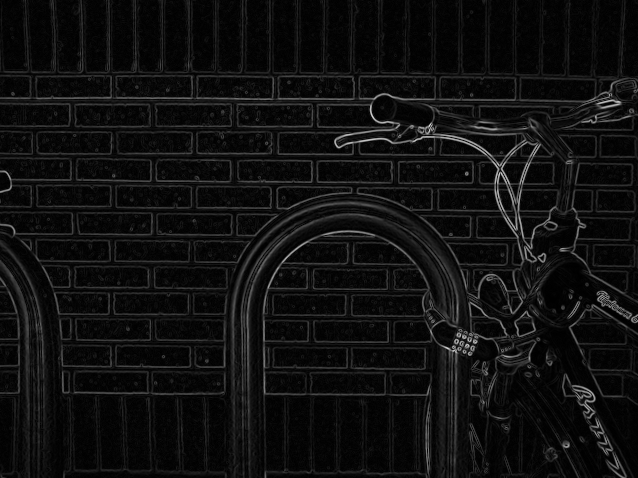 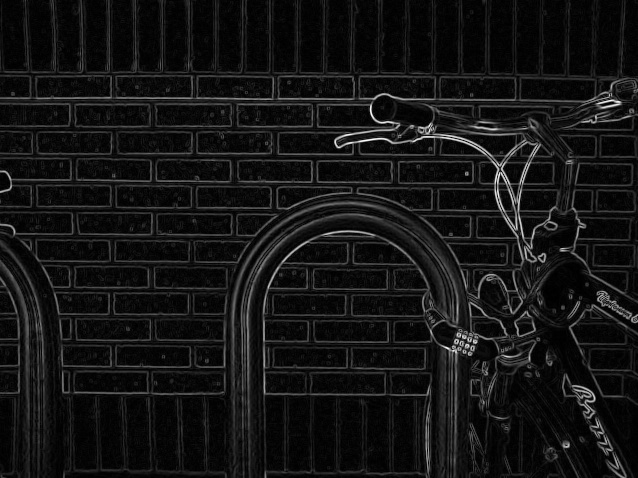 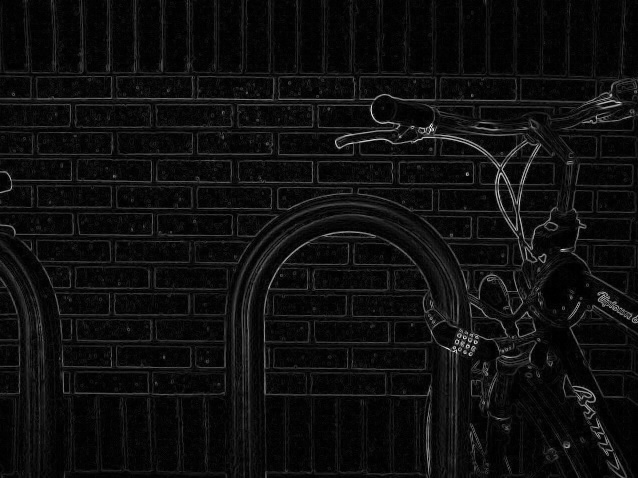 Giorgi Svanadze, David Jokhadze
18
Prewitt Operator
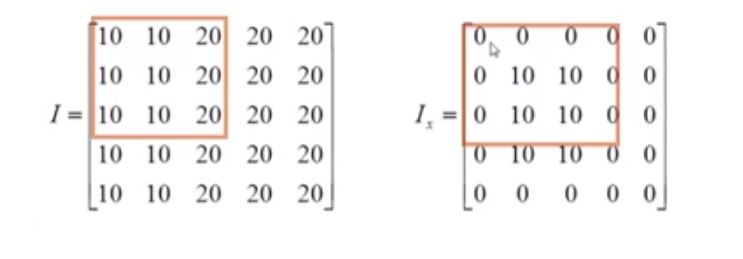 Giorgi Svanadze, David Jokhadze
19
Discrete Derivative
Giorgi Svanadze, David Jokhadze
20
Software tools
Python 



OpenCV library
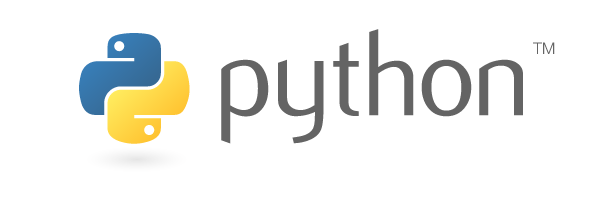 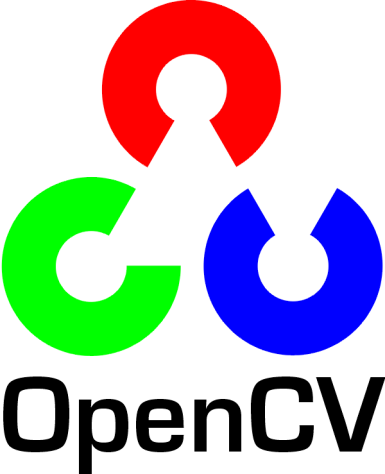 Giorgi Svanadze, David Jokhadze
21
Outcome
These samples are in slow motion, so that the vectors are relatively small. Red lines represent the produced optical flow.
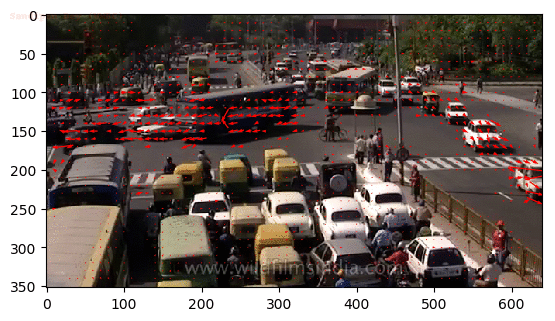 input
output
Giorgi Svanadze, David Jokhadze
22
Outcome
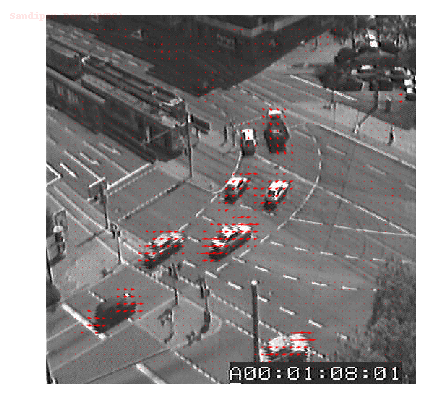 input
output
Giorgi Svanadze, David Jokhadze
23
Outcome
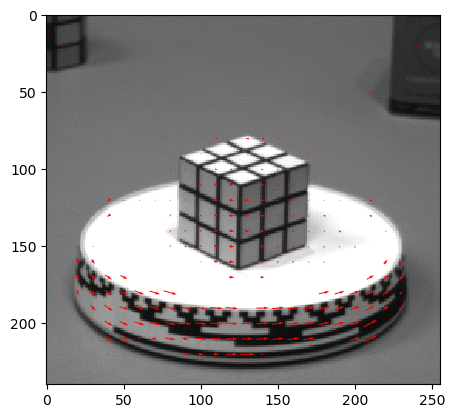 input
output
Giorgi Svanadze, David Jokhadze
24
Outcome
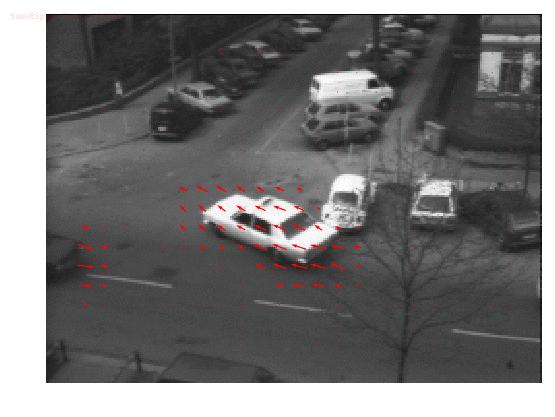 input
output
Giorgi Svanadze, David Jokhadze
25
Grouping pixels
When the two vehicles are very close and moving in different directions, the optical flow gets mixed up. So, we will need to group up some pixels in order to distinguish two different optical flows.
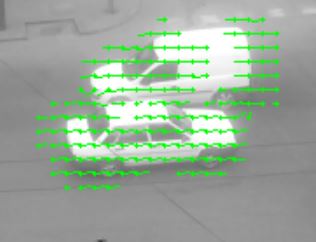 Giorgi Svanadze, David Jokhadze
26
Determination of the type by calculating its approximate area
The numbers represent the areas of the vehicles
We calculate the approximate areas of the vehicles and group them by the types. Certain type has its corresponding range of areas and the range varies with the distance from the observing camera to the vehicle
Giorgi Svanadze, David Jokhadze
27
References
Techniques to calculate Optical Flow - Optical flow : Techniques and Applications, Peter O’Donovan, University of Saskatchewan
Lucas-Kanade method - International Journal of Computer Applications (0975-8887) Volume 61-No.10, January 2013
Pyramidal implementation of the affine lucas kanade feature tracker description of the algorithm. Jean-Yves Bouguet, 5, 2001.
Gaussian Blur - Machine Vision, Chapter 4 – Ramesh Jain, Rangachar Kasturi, Brian G Schunck, Published by McGraw-Hill 1995
"Object Enhancement and Extraction" in "Picture processing and Psychopictorics“. J.M.S. Prewitt , Academic Press, 1970
openCV library - https://docs.opencv.org/2.4/index.html
Giorgi Svanadze, David Jokhadze
28
Thank you for your attention!
Giorgi Svanadze, David Jokhadze
29